DIGITAL ROADSIDE
Christchurch
Bealey Ave - Merivale
PANEL ID: CHCHLED30
Orientation:Physical Size:Daily Visuals:Animation:
250°3.2 x 6m20,773No
8 seconds6480 x 9000500-2459
Ad Duration:Ads in Loop:Pixel Size:Operating Hours:
This digital screen located at the western gateway to Bealey Ave reaches Merivale, Fendalton and Riccarton audiences en route to the CBD. Long sightlines and congestion at the traffic light-controlled intersection with Carlton Mill Rd assures high dwell times.  Businesses in the vicinity include Burger King, Z, and the premium shopping zone on Victoria St. This location is a standout for audiences that visit Electronics Stores, Travel Agents, Department Stores, Office Supplies and more (LANDMARKS ID).
Find on Google Maps
Find on Google Maps
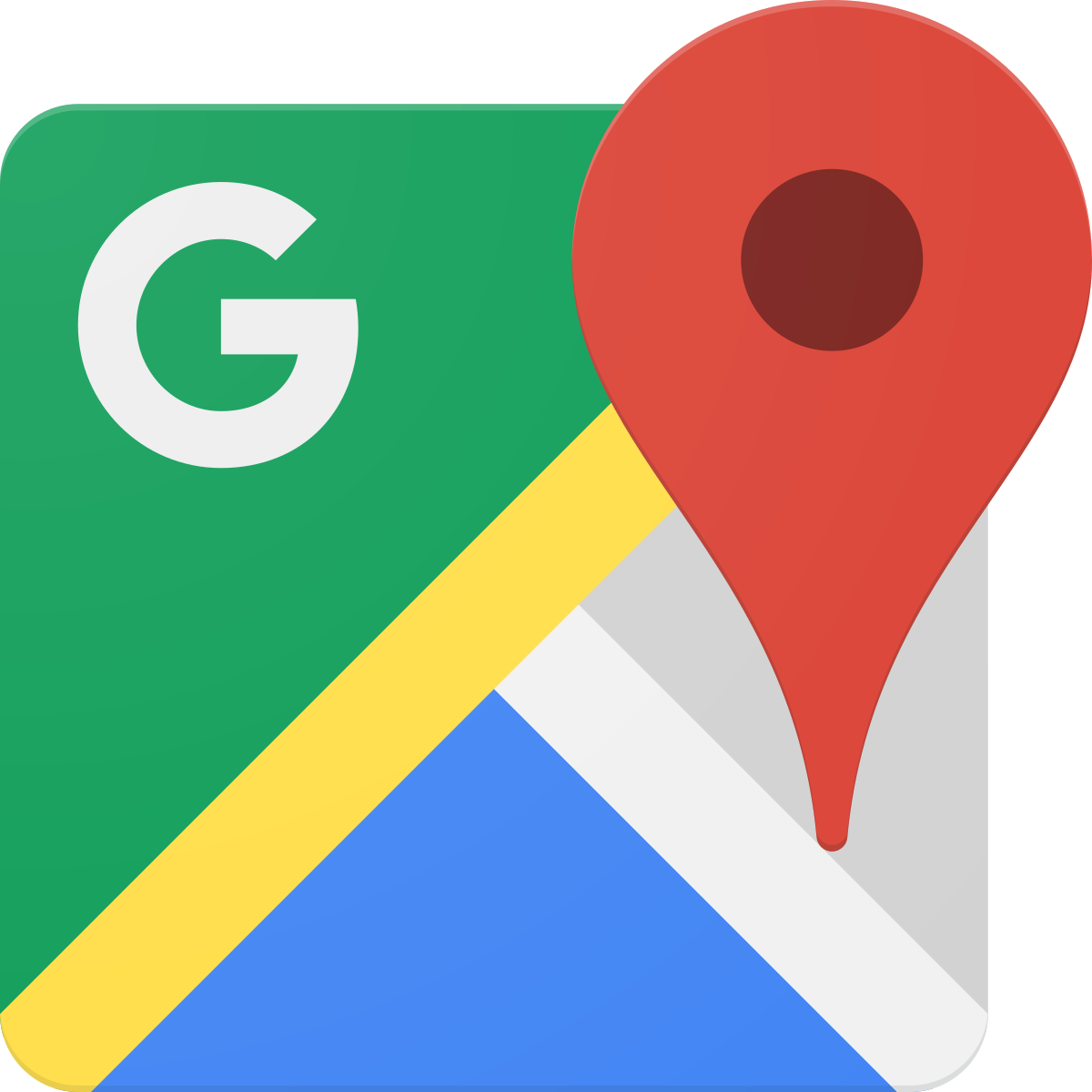 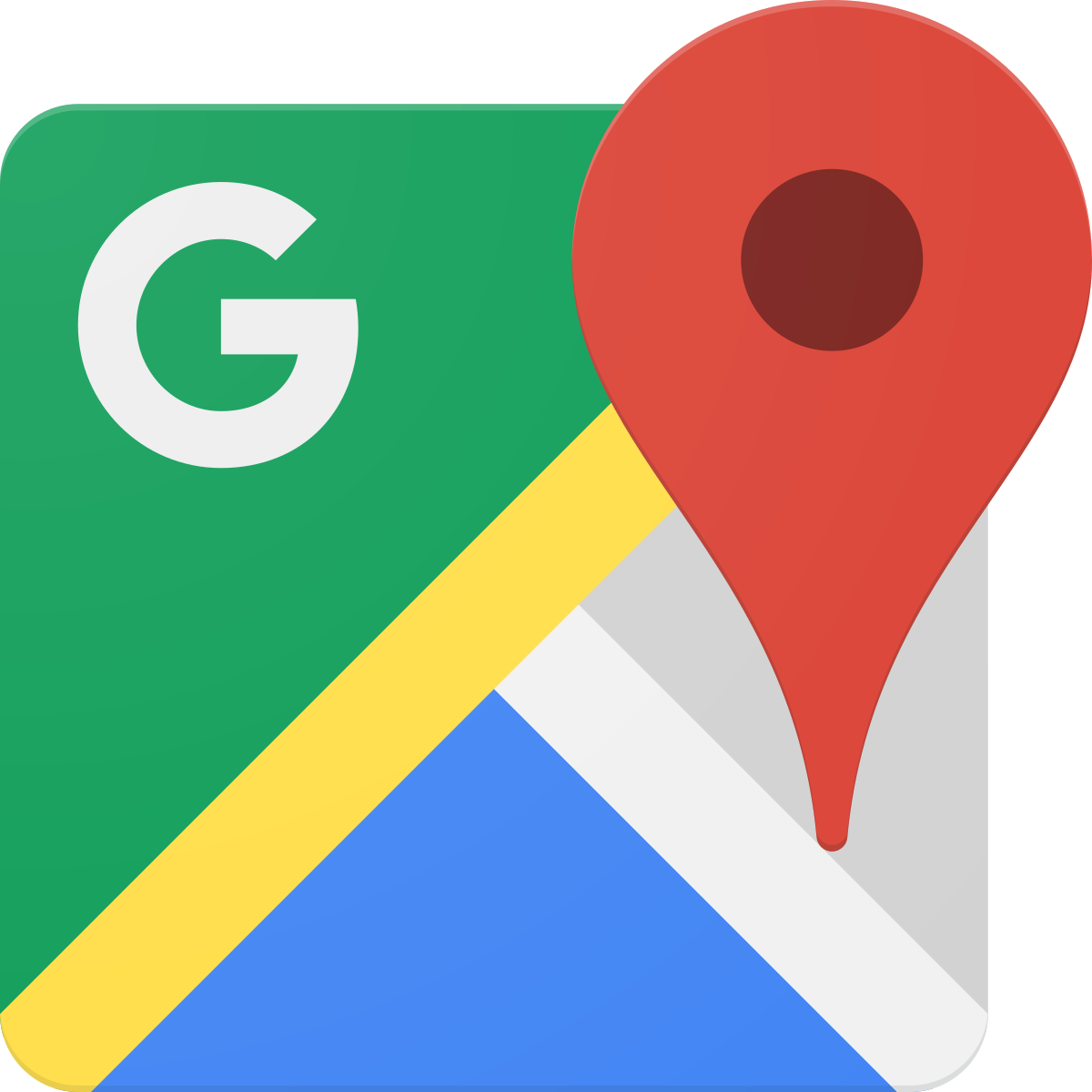